ЛИКОВНА КУЛТУРА  4. РАЗРЕД
ПРЕОБЛИКОВАЊЕ МАТЕРИЈАЛА
 ИЛИ ПРЕДМЕТА СПАЈАЊЕМ
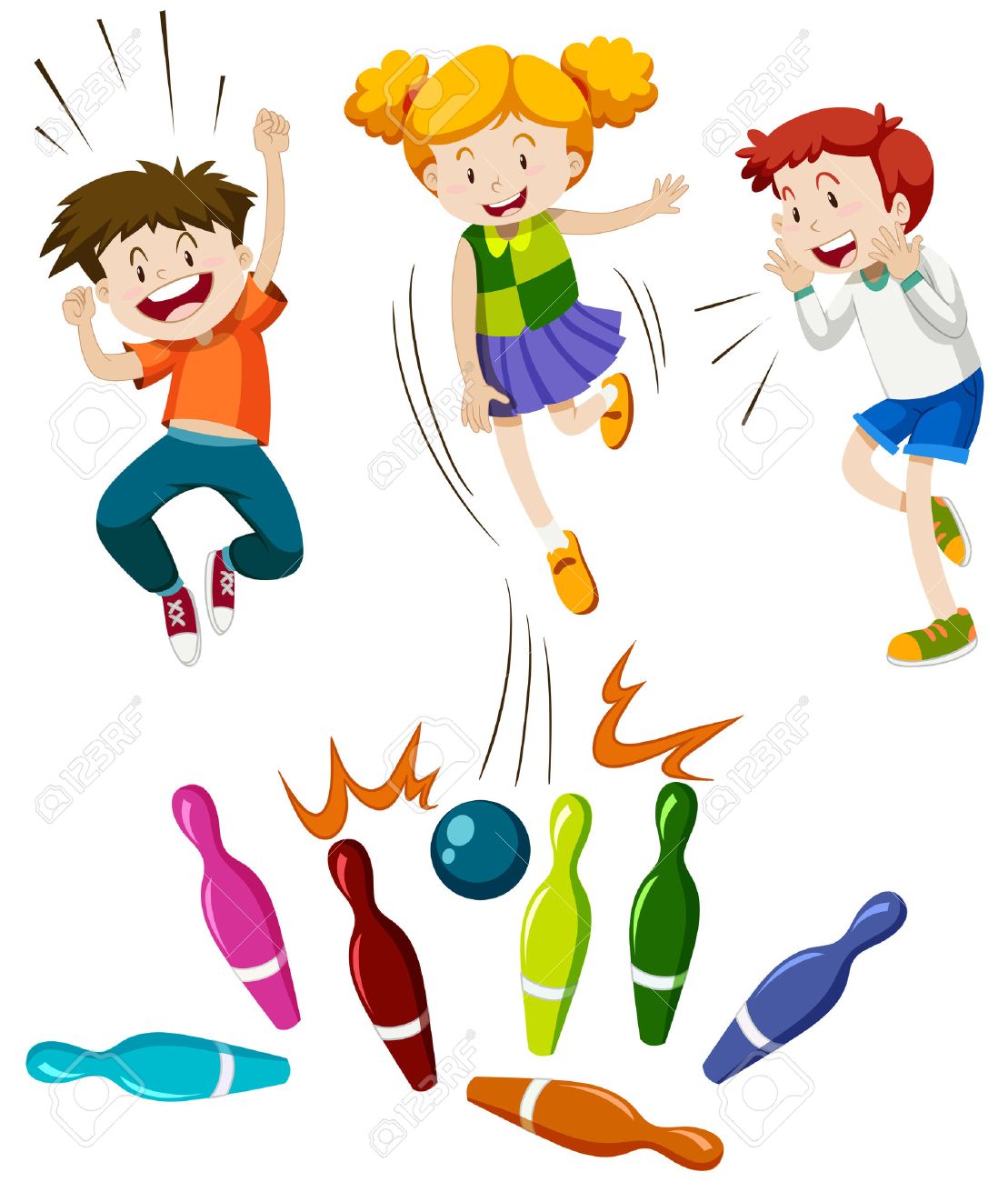 Радионица: Чуњеви за куглање
Стигли су нам и ваши радови.
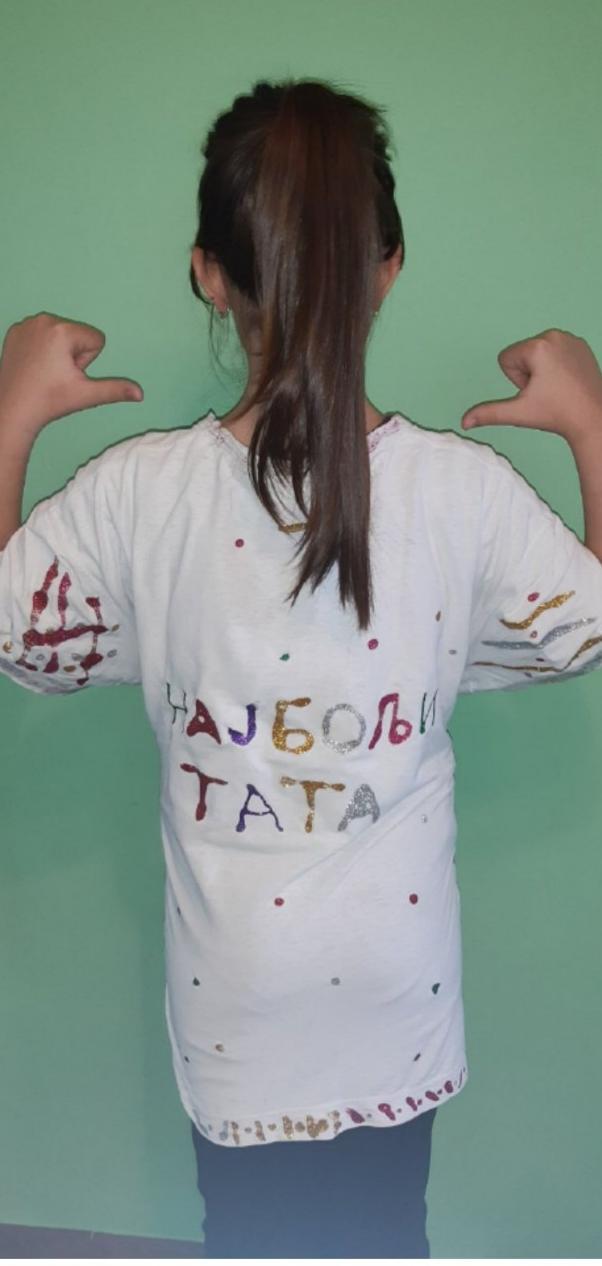 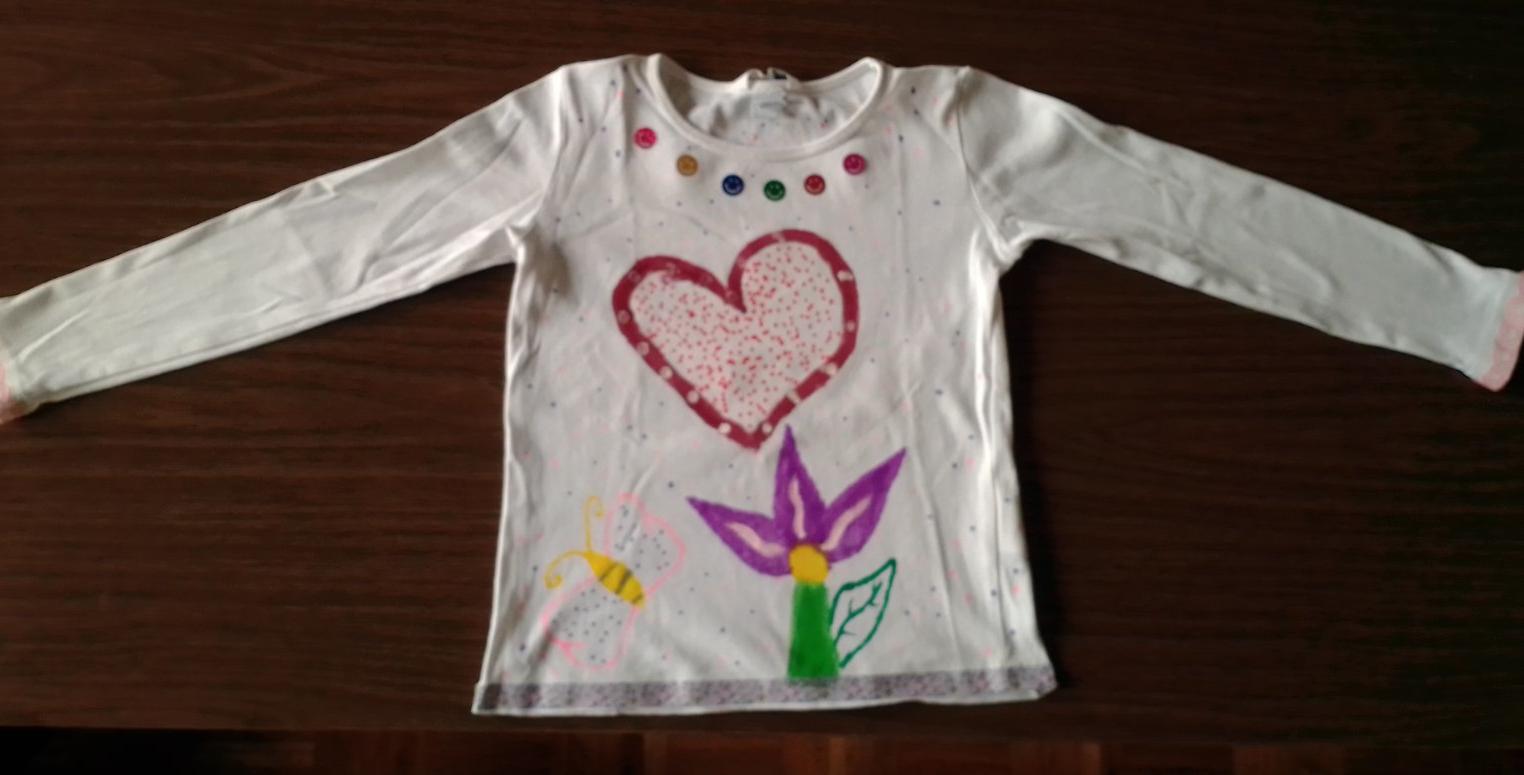 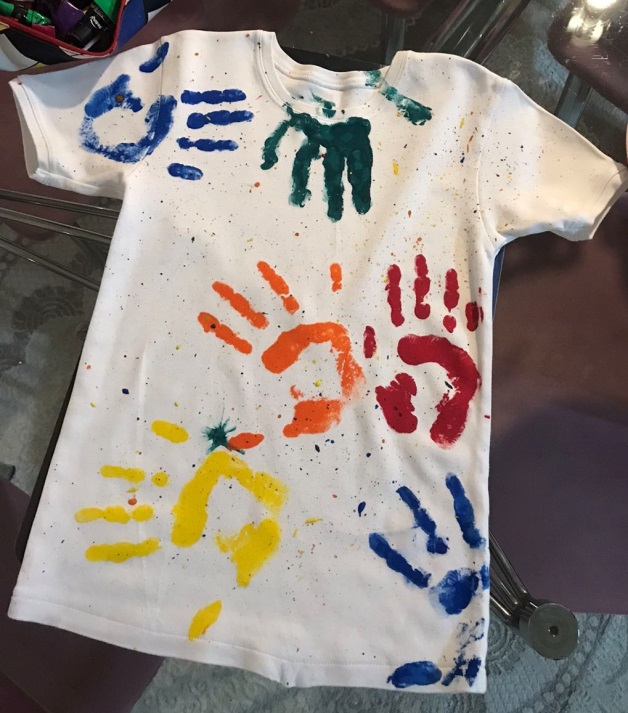 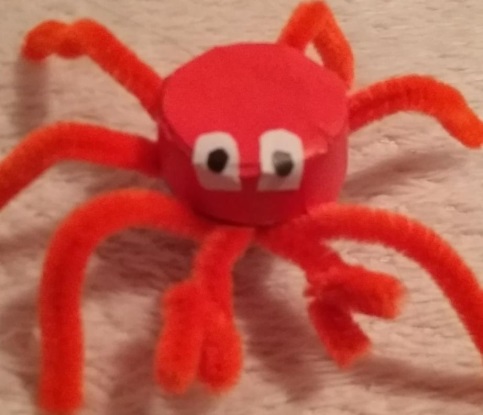 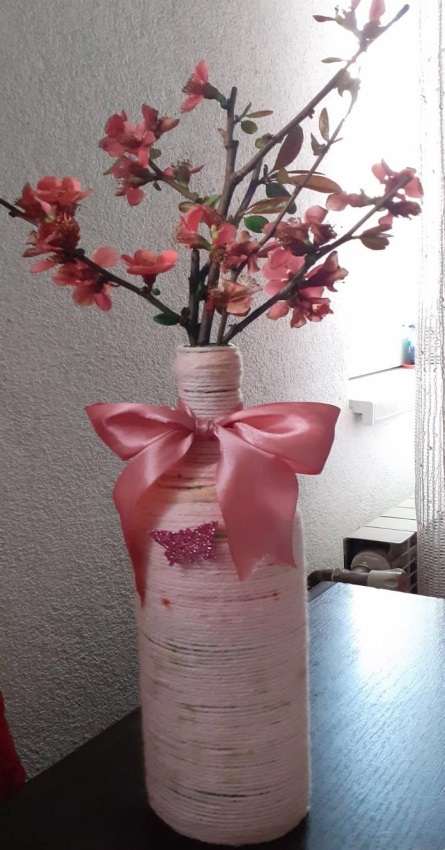 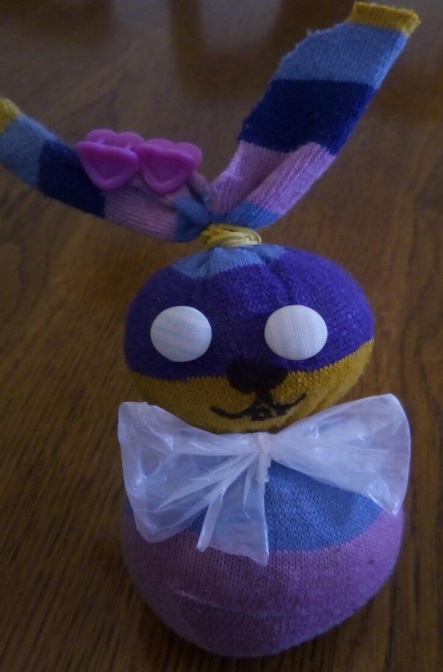 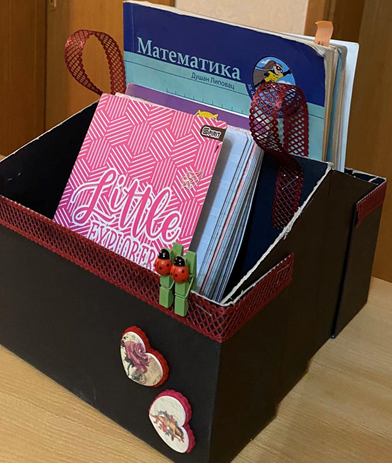 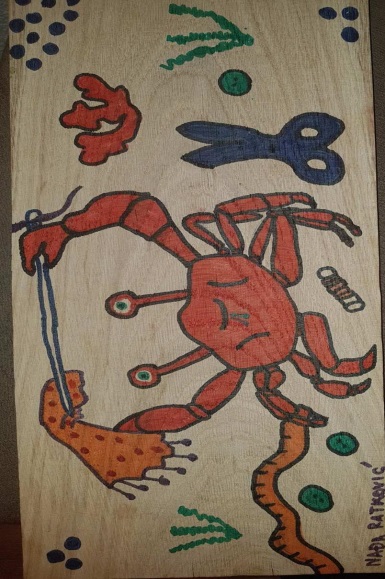 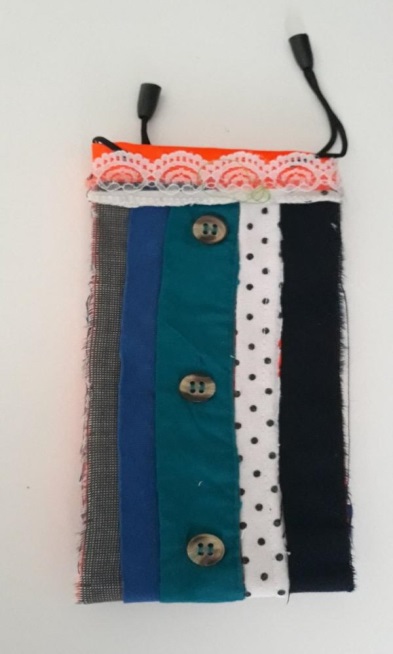 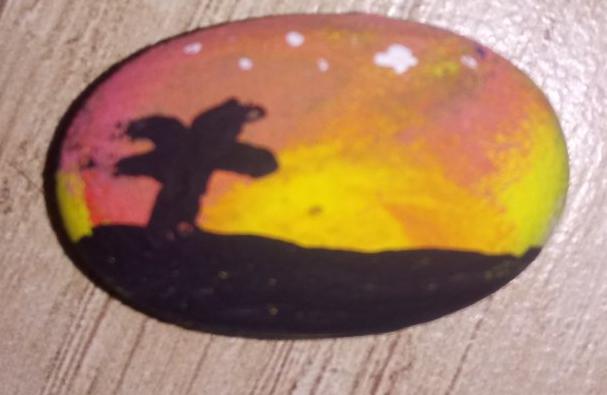 ЛИКОВНА КУЛТУРА 4. РАЗРЕД
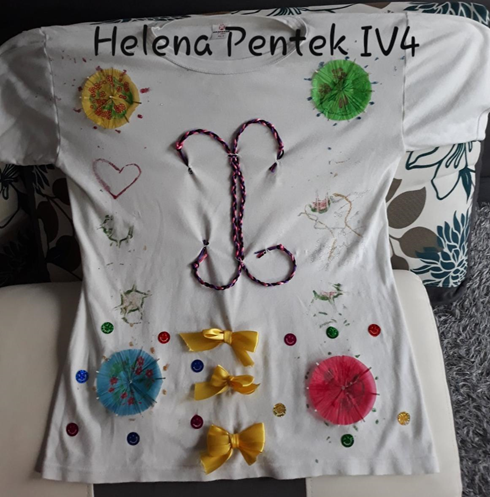 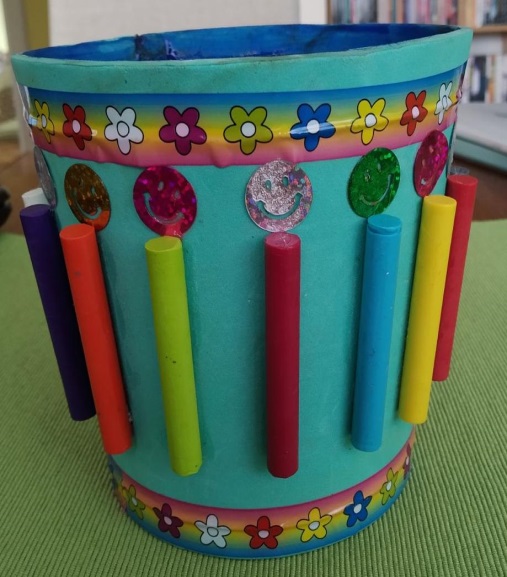 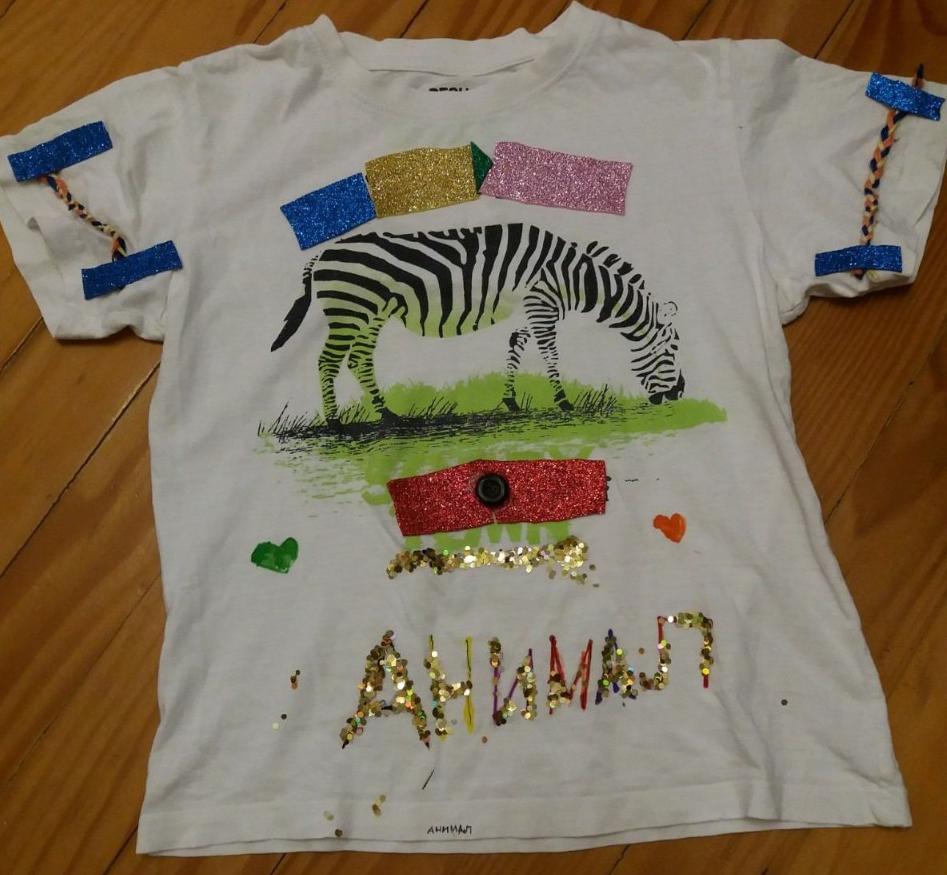 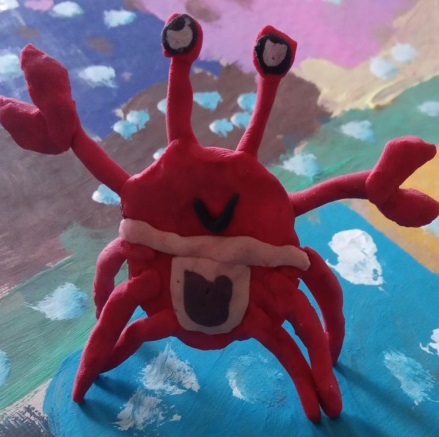 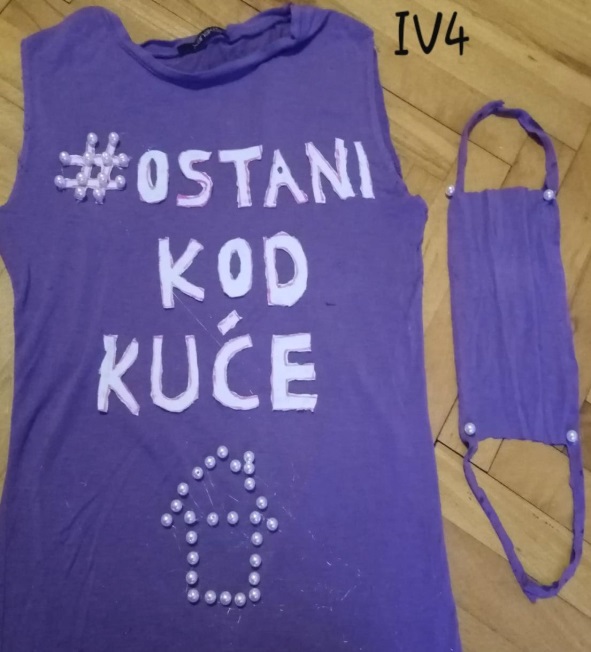 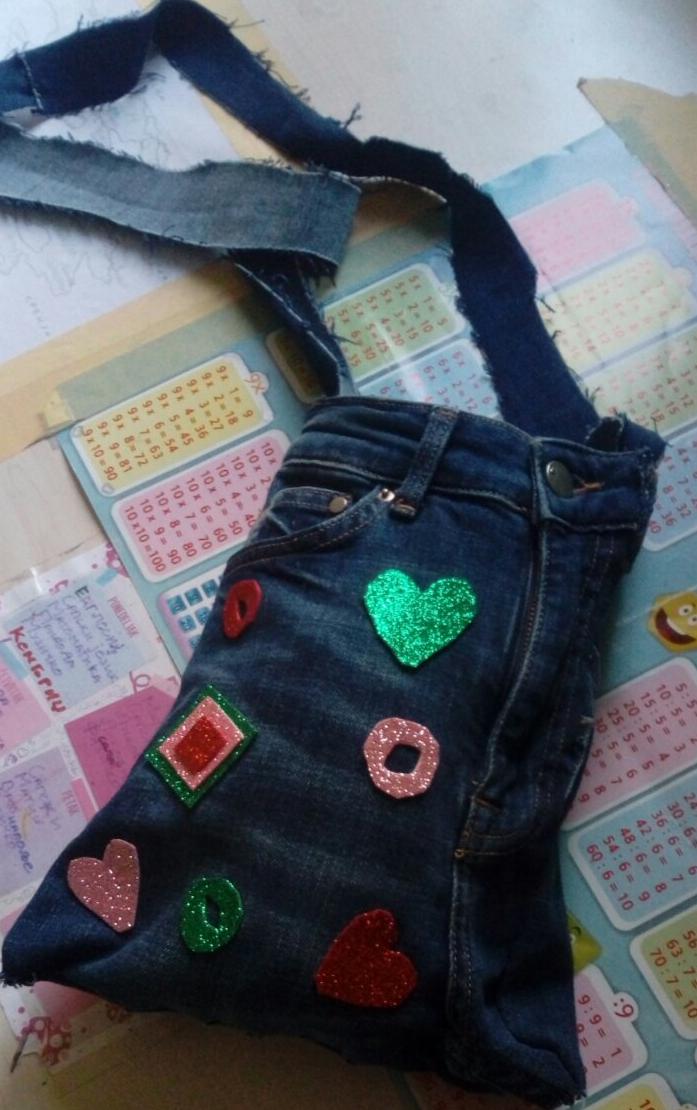 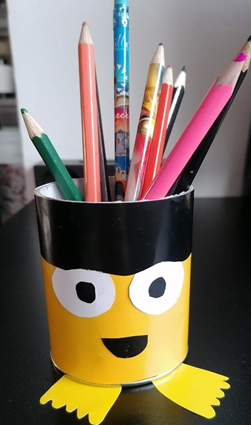 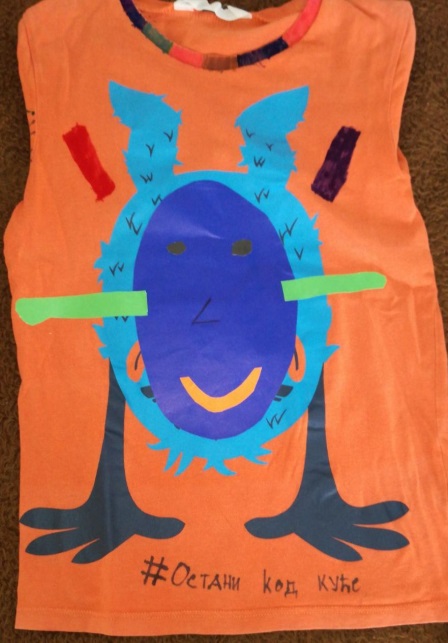 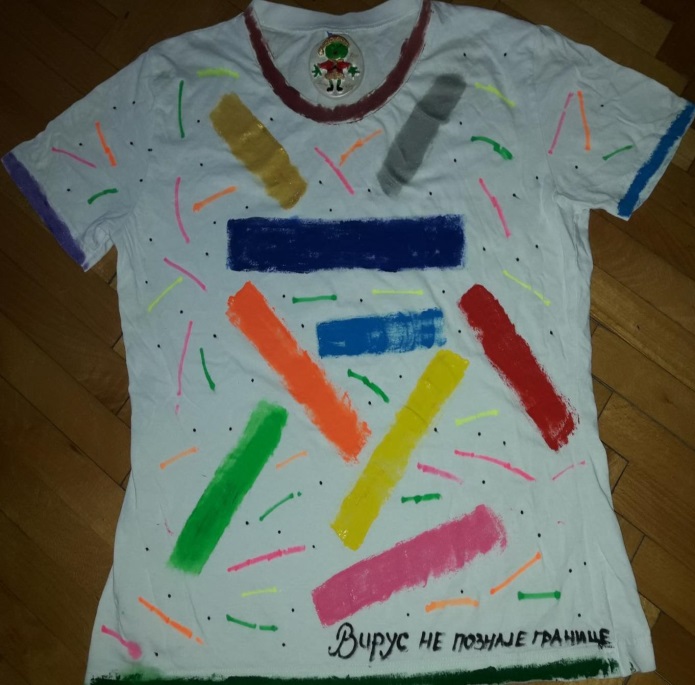 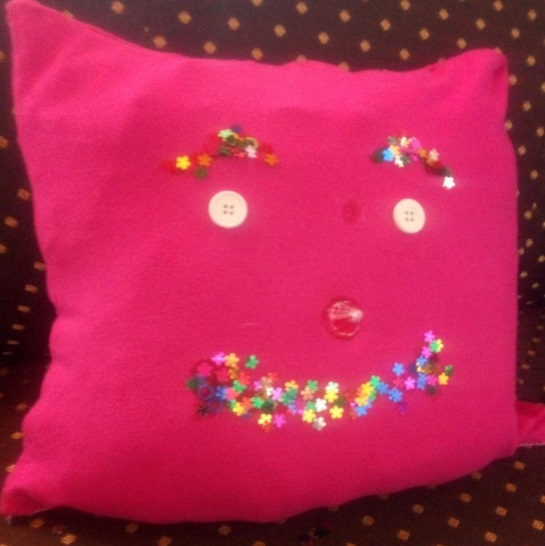 ЛИКОВНА КУЛТУРА 4. РАЗРЕД
Размислите  о изгледу ваших чуњева.
Могу да буду необични и маштовити.
Шта бисте могли да искористите од материјала које већ  имате у кући?
Припремите потребан материјал.
ПУСТИТЕ МАШТИ НА ВОЉУ!
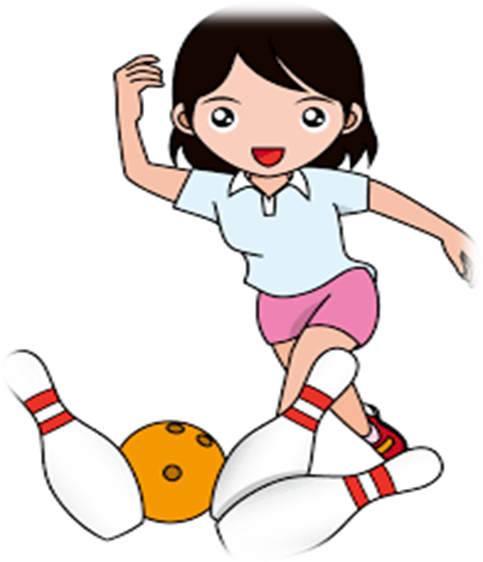 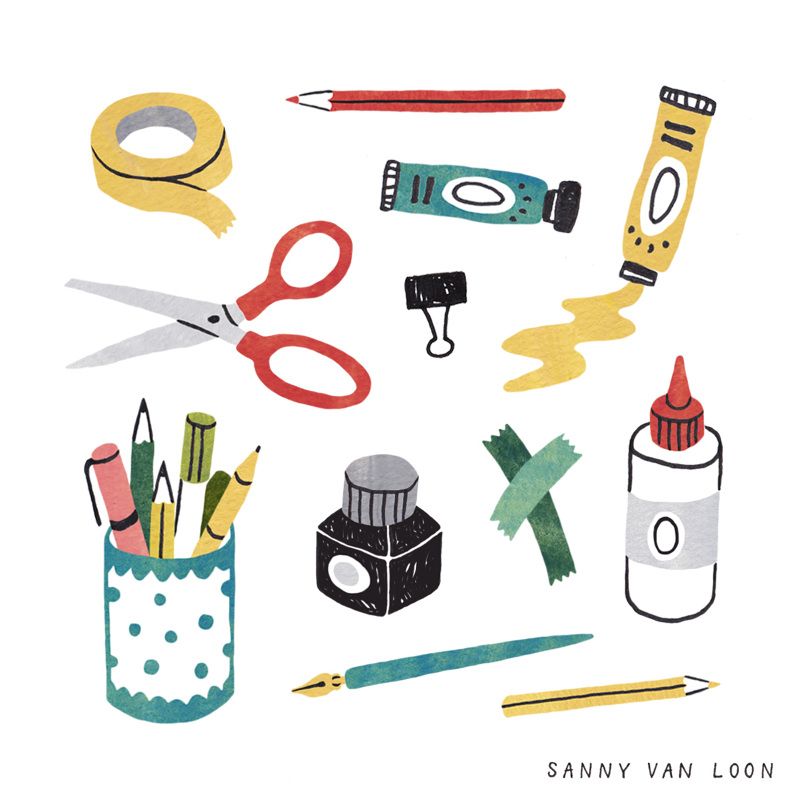 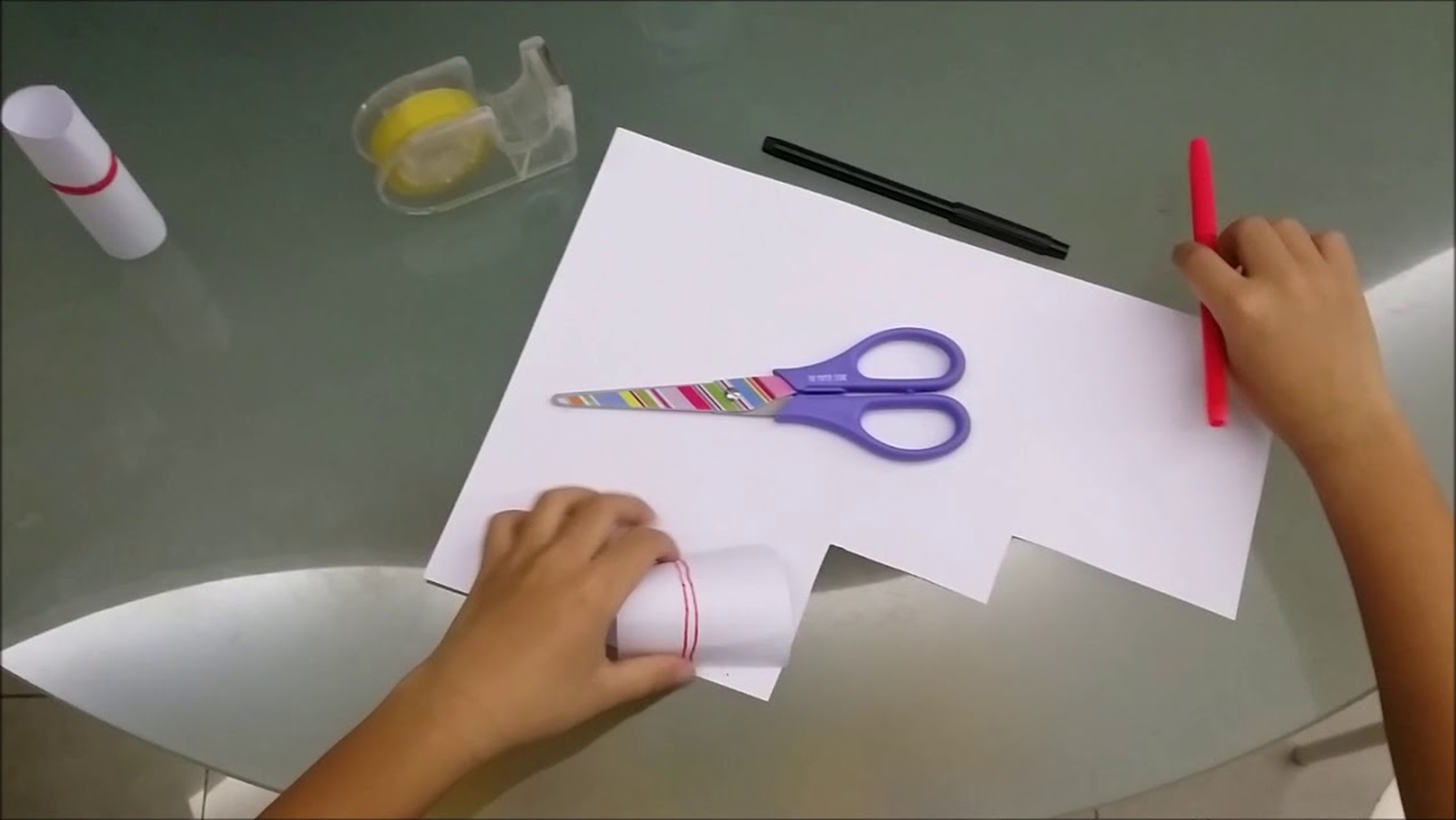 ЛИКОВНА КУЛТУРА 4. РАЗРЕД
Материјал за израду чуњева:

пластичне боце (јогурт, сок, вода…)   или
ролне од тоалет папира или папирних убруса
маказе
љепило
фломaстери
темпера боје
папири у боји
материјал за украшавање
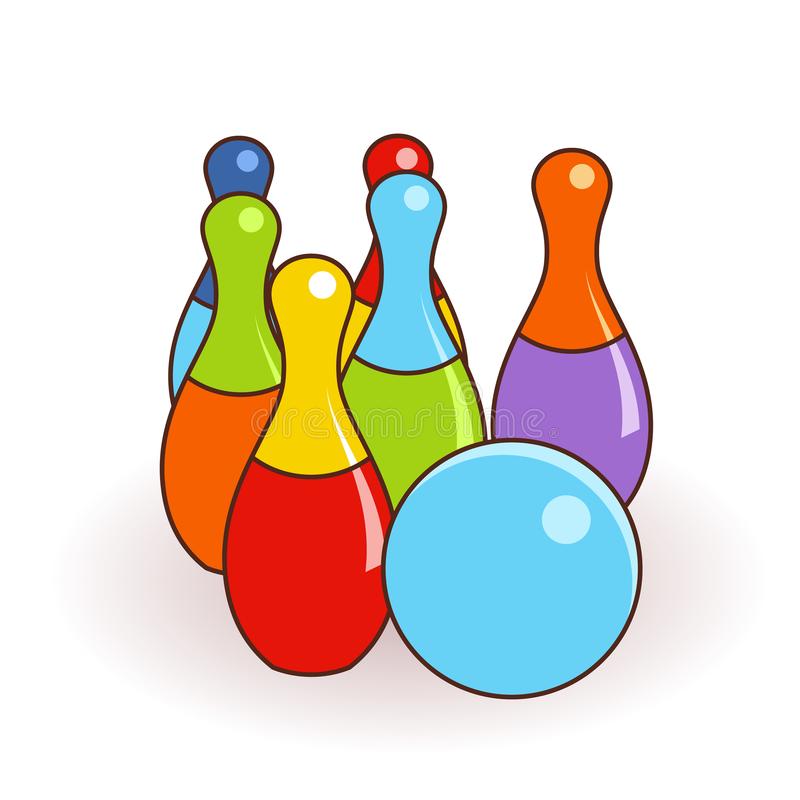 ЛИКОВНА КУЛТУРА 4. РАЗРЕД
Примјери који вам могу вам помоћи.
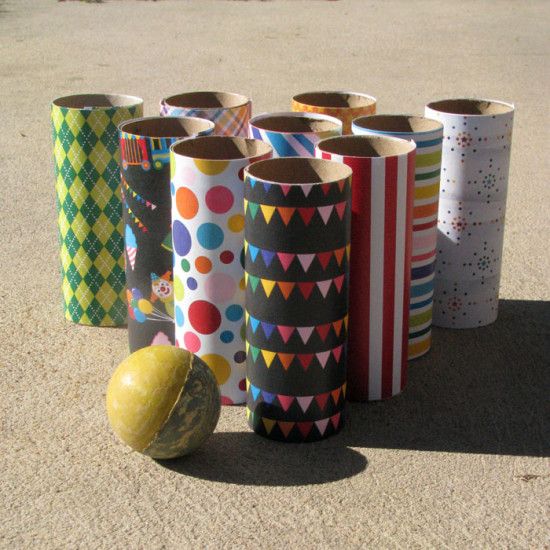 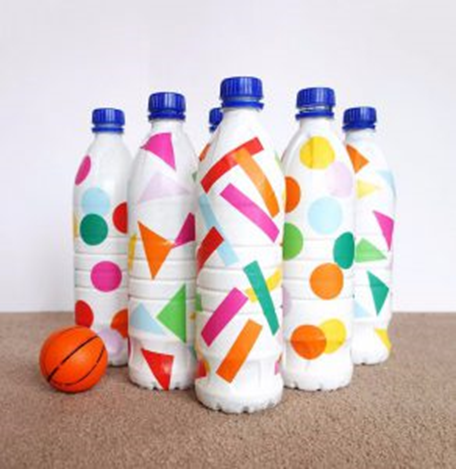 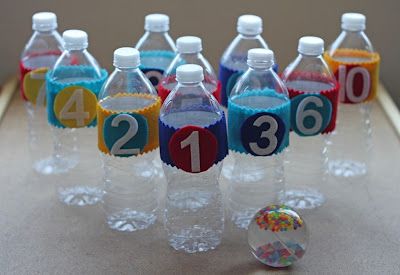 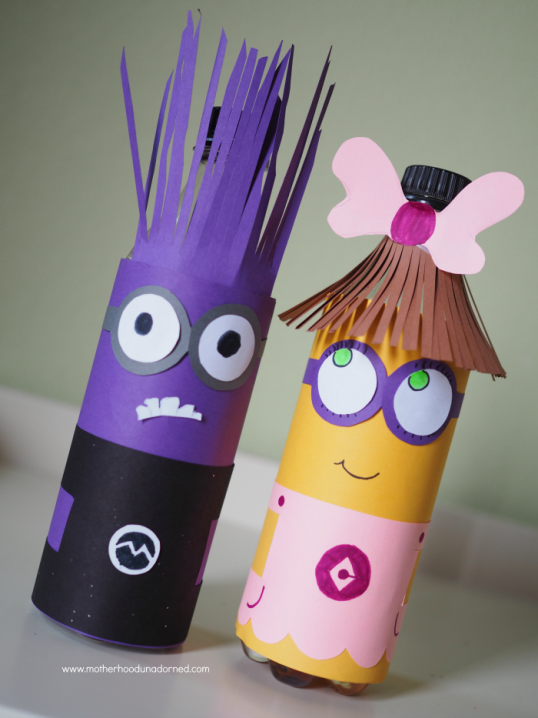 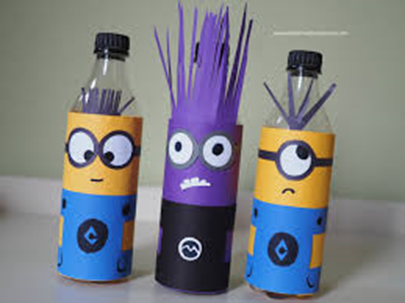 ЛИКОВНА КУЛТУРА 4. РАЗРЕД